Mindfulness; personal views.Mark Simmonds & Dan Gray
Objectives
To be able to briefly define mindfulness.
To understand basic neuroscience of this technique.
To understand its utility.
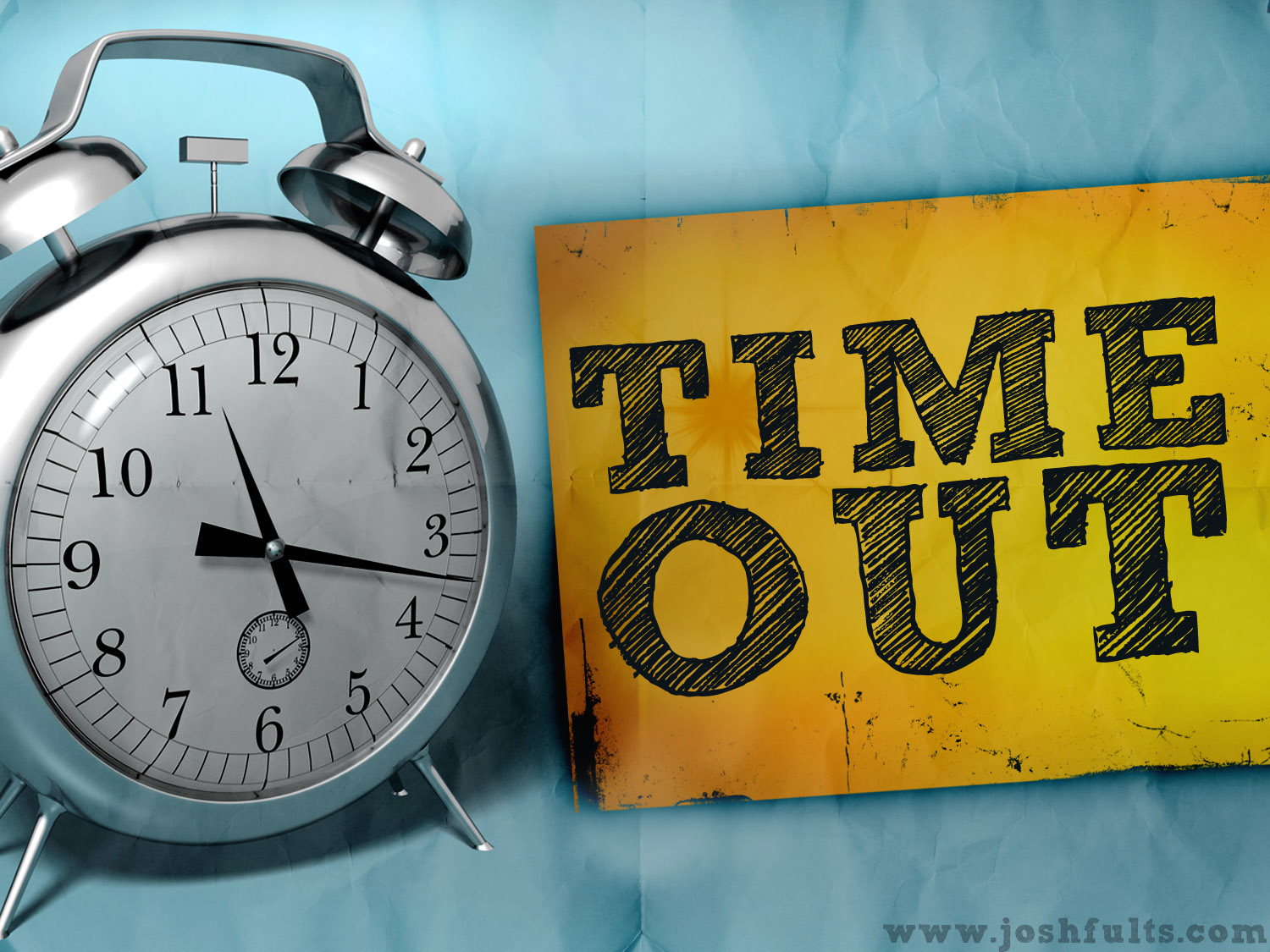 The brain can function in different ‘states’
It is possible to switch between states.
The “Caretaker 
Mind’
According to Jon Kabat-Zinn….
The state of "mindfulness… 
means paying attention in a particular way; on purpose, in the present moment, and non judgmentally."
Mindfulness definition
http://www.youtube.com/watch?v=wPNEmxWSNxg
Stories
The brain has an incredible capacity to tell stories.
Quite often negative thoughts
Psychopathologically can attack individual
Meta-awareness, perceptual decoupling and the wandering mind. Schooler J et al.
*Stimulus Independent thoughts (SIT) (mind wandering)
*Perceptual decoupling – disengage attention from perception (the “here and now”
*Meta-awareness (Antr PFC)
(Control mind wandering)
SIT can interfere with sensory processing.
[Speaker Notes: 50% of conscious thought is stimulus independent

Two core processes going on with mind wandering (Stimulus independent thought). 

Perceptual decoupling and

Meta-awareness(ability to be aware of content of consciousness) .

S.I.T often interferes with processing of sensory information.

The DMN plays a key role in SIT.]
fMRI can trace brain connectivity
Meta-awareness, perceptual decoupling and the wandering mind. Schooler J et al.
Default Mode Network activity correlates with SIT.
The Default Mode Network
Medial prefrontal cortex 
Anterior Cingulate Cortex
Posterior cingulate cortex




Ref: ‘Idle Minds’ Nature, 489, Sept 2012.
Neural Correlates of establishing, maintaining and switching brain states. Yi-Yuan Tang et al.
Compared resting, alert and meditative states
Brain networks in Integrative Mind Body Meditation (IMBM)
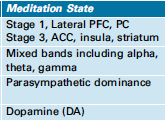 Not simply a matter of increased activity in each ‘centre’ but Increase in white matter connectivity.
The  insula is a “switch” between brain states.
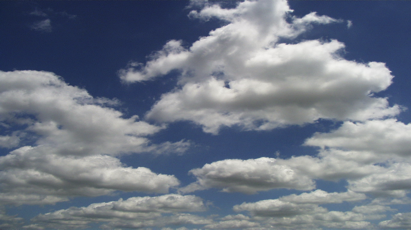 Thoughts… the ‘Story of Me’
Experiential Phenomena. The “here and now’
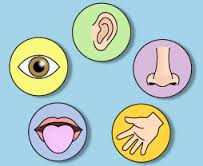 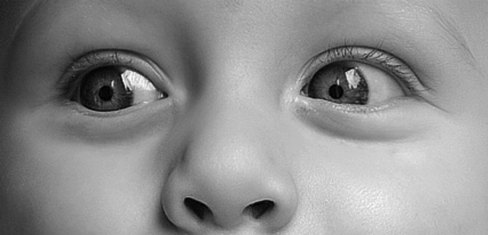 ‘Observer’
The “Self”
Self as Context
Observing Self (Self as awareness)
Conceptualized self
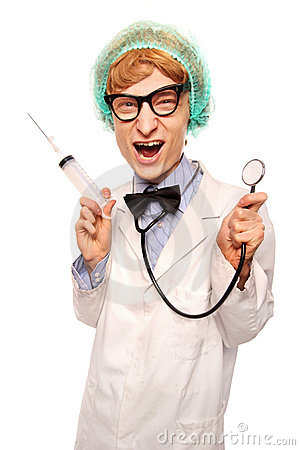 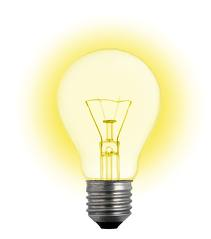 [Speaker Notes: The self is a position of direct experience of phenomenon through our sensations….. Sensory modalities of what we feel, see, hear, smell and taste.


“Direct experience” network. Insula (bodily sensations) ACC (switching). Experiencing the present reality. Also mPFC (focussed attention)]
The neural signature of mindfulness
http://www.youtube.com/watch?v=8GVwnxkWmSM
Benefits of mindfulness
Improvement in attention, emotional self-regulation, memory,
(Cortical thickening)
Prevention of depression relapse
Stress reduction
Anxiety reduction
Increased empathy,
ADHD, eating disorders, 
Benefits in psoriasis, immune function,
The Clinical Use of Mindfulness Meditation for the Self-Regulation of Chronic Pain. Kabat Zinn. J Behav Med 8,2. 1985.
Descriptive study of 90 in stress reduction meditation  program vs 20 in traditional pian clinic. 

Pain, anxiety, disability improved significantly and maintained over 15 months.
Pain: - 3/4 of patients    >>   33% decrease in pain - 1/2 of patients    >>   50% decrease in pain - 44% of patients  >>   decreased analgesic use - 28% of patients  >>   discontinued analgesics Mood: - 1/2 of patients    >>   33% decrease - 1/3 of patients    >>   50% decrease Compliance: -  70% still meditating at follow-up Pain Clinic comparison group: -  no significant improvement
Rosenzweig S et al. Mindfulness-based stress reduction for chronic pain conditions: variation in treatment outcomes and role of home meditation practice. J Psychosom Res. 2010 Jan;68(1):29-36.
MBSR treatment effects on pain, HRQoL and psychological well-being vary as a function of chronic pain condition and compliance with home meditation practice.
[Speaker Notes: Diagnostic subgroups of patients with arthritis, back/neck pain, or two or more comorbid pain conditions demonstrated a significant change in pain intensity and functional limitations due to pain following MBSR. Participants with arthritis showed the largest treatment effects for HRQoL and psychological distress.. Greater home meditation practice was associated with improvement on several outcome measures, including overall psychological distress, somatization symptoms, and self-rated health, but not pain and other quality of life scales.]
Mindfulness Training for Chronic Pain Management: A Review of the Clinical Evidence and Guidelines CADTH 20126 reviews, 10RCTs, I clinical guideline
Evidence mixed
10 RCTs failed to show statistical improvement
[Speaker Notes: The Canadian Agency for Drugs and Technologies in Health]
Mindfulness-based therapy: A comprehensive meta-analysis. Khouri. Clinical Psychology Review 33 (2013) 763–771.
Effective
mindfulness of participants and of therapists is a strong predictor of effective MBT.
Particularly effective anxiety, depression, stress.
People stick with it.
Still some work to do comparing with other Tx
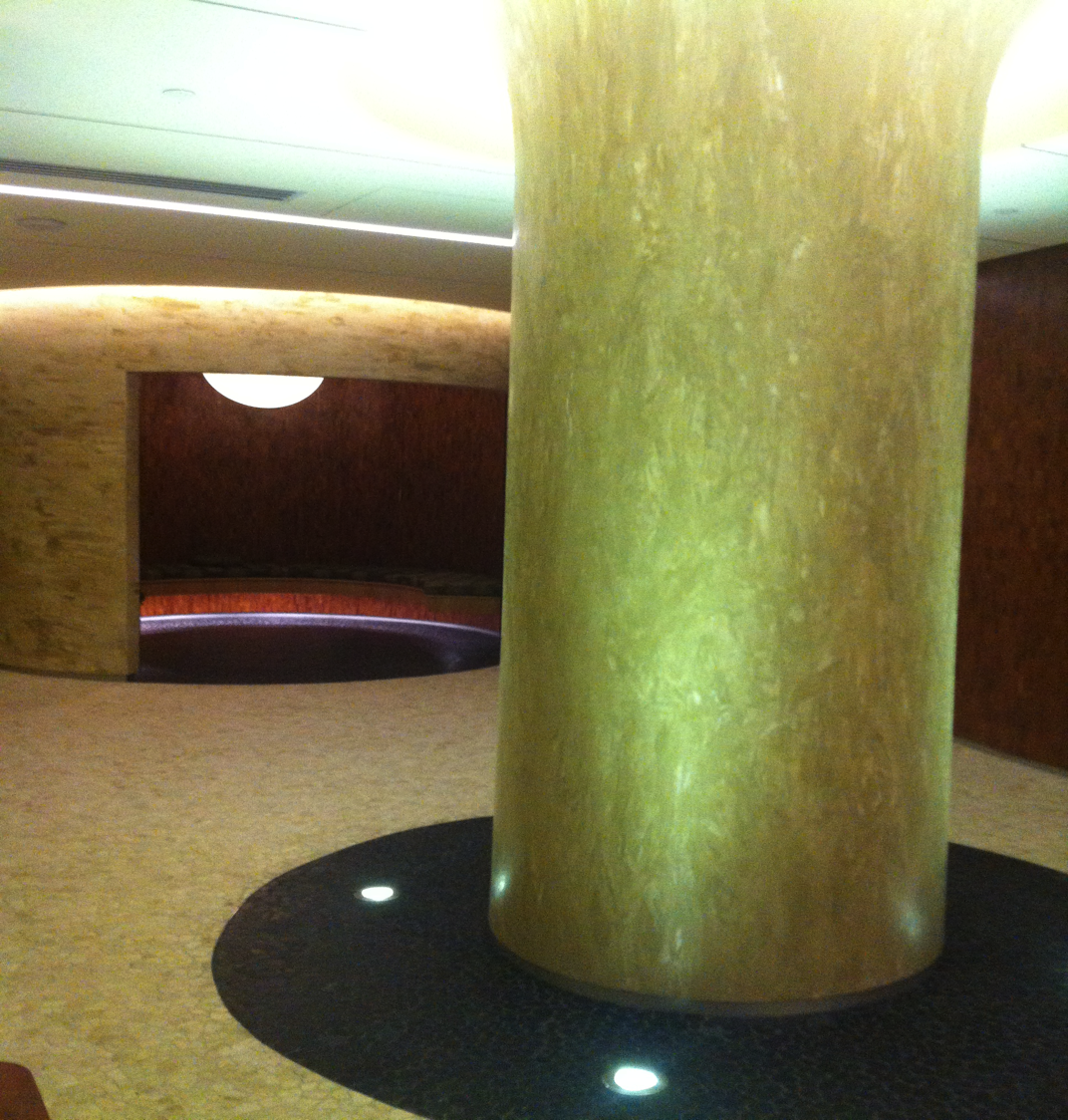 The meditation room -  Edmonton Clinic
3 minute breathing space meditation
http://www.youtube.com/watch?v=aTCXcxLjNcA
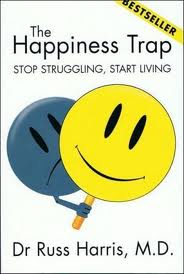 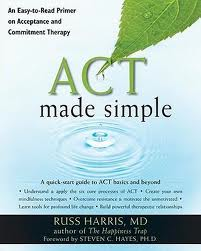 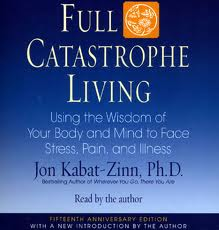 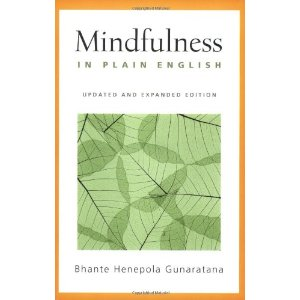 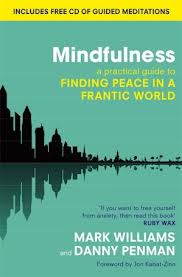 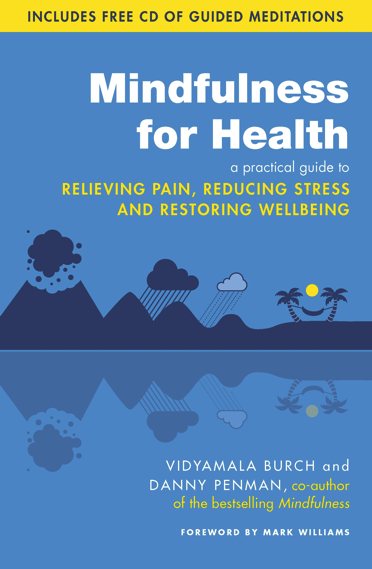